Price Theory in the Digital Age: Value Based vs. Cost Based vs. Arbitrary Based Prices, Justification, Discussions
Seminar aus BIS (4117)

ao.Univ.Prof. Dr. Rony G. Flatscher 

Alexandra Rusu
Gliederung
Grundlagen der Preispolitik
Preispolitik: notwendige Aktivitäten um Preise zu bestimmen
Ziel: Preise festsetzen die den wahrgenommenen Wert des Kunden wiederspiegeln und Gewinn-/Rentabilitätsziele erreichen 
Preis: Anzahl der Geldeinheiten, die ein Käufer beim Kauf einer Mengeneinheit eines Produkts bezahlen muss 
Aus Kundensicht: verfügbare finanzielle Ressourcen (Kaufkraft) für ein Produkt -> kann nicht für einen anderen Zweck verwendet werden
Grundlagen der PP
Konsument*innenverhalten
Definition: Verhalten beim Erwerb, Gebrauch/Verbrauch und Entsorgen von Waren und Dienstleistungen bei Kund*innen
Gute Kenntnis -> bessere Einschätzung von Marketinginstrumenten und Ausschöpfung des Marktpotenzials 
"Verschiedene Studien belegten, dass sich Kundenorientierung positiv auf Verkauf und Profit auswirkt" (Hoffmann & Akbar, 2023)
Zentrale Fragestellungen der Analyse: 
1. Wer wird gekauft?
2. Wie wird gekauft?
3. Wo wird gekauft? 
4. Wieso wird gekauft?
Grundlagen der PP
Konsument*innenverhalten
Beschränktes Budget -> Anpassung des Konsumverhaltens und Kaufentscheidungen 
Bedeutende Faktoren: persönliche Präferenzen, Budgetbeschränkungen und Verbraucherentscheidungen 
-> Kombination von Waren die Zufriedenheit maximiert 
Konsument*innen entscheiden nicht immer rational und ignorieren ihre Budgetbeschränkungen 
-> Ansatz für value-based pricing: wahrgenommene Wert höher als der eigentliche Produktwert
Grundlagen der PP
Einflussfaktoren auf die Preisstrategien
Selbstkosten
Kostenrechnung: Vollkosten-und Teilkostenrechung 
langfristig müssen alle Kosten der Herstellung und des Vertriebs gedeckt werden 
Preis ≠ Kosten
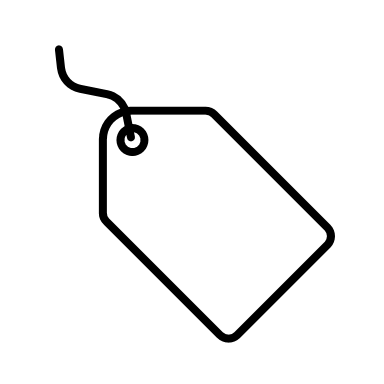 Preis= wahrgenommene/
beigemessene Wert zum Kaufzeitpunkt von Kund*innen
Kosten= Verbrauch der Ressourcen die für die Produktion des Produkts/DL eingesetzt wurden
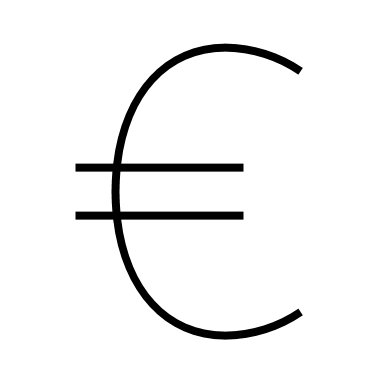 Grundlagen der PP
Einflussfaktoren auf die Preisstrategien
Nachfrage:
Zusammenhang der Angebotspreise und der nachgefragten Menge 
Wenn Nachfragefunktion vorhanden -> Maximalpreis berchnen 
Elastische Nachfrage: verkaufte Menge ändert sich stark aufgrund einer minimalen Preisänderung 

Kund*innennutzen:
Wahrgenommener Kund*innennutzen spielt eine große Rolle bei der Kaufentscheidung 

Konkurrenzpreise:
Ziel: Ausrichtung an der Preisstruktur der Branche/ relevanten Teilmärkten
Grundlagen der PP
Einflussfaktoren auf die Preisstrategien
Preise anderer Produkte derselben Produktlinie:
Produkte eines Herstellers werden oft nicht isoliert verkauft -> Produktlinie
Ziel: Preise so festlegen, dass innerhalb der Produktlinie eine "günstige Situation" erreicht werden kann 
Gefahr: "Kanibalisierung" unter den Produkten (vgl. VW-Golf & VW-Polo)
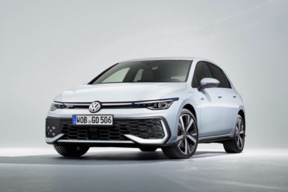 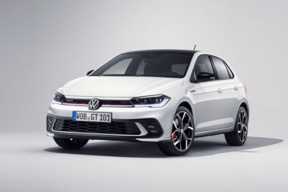 Grundlagen der PP
Value-Based Pricing
Preise werden aufgrund des von Kund*innen beigemessenen Werts bestimmt 
Wahrgenommene Wert wirkt sich tatsächlich auf die Zahlungsbereitschaft aus
-> Gute Kenntniss über die Kund*innen notwendig 
Wert muss nicht finanziell sein -> Status, Qualität, Service...
Kundenbindung steigt 
Beispiele:
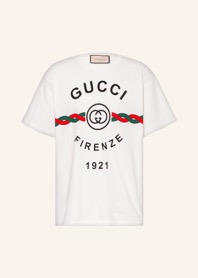 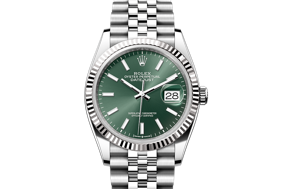 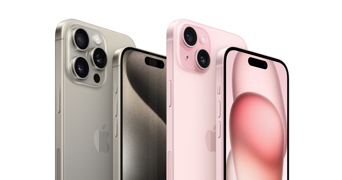 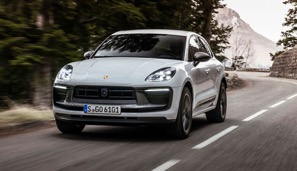 Value-Based P
Value-Based Pricing: Vor- und Nachteile
Vorteile: 
Einbindung der Kundenbedürfnisse 
Ausnutzung der Preiselastizität 
Stärken der Marktposition und Kund*innenbeziehungen
Nachteile:
Datenbschaffung sehr aufwendig und kostenintensiv (Marktforschung)
Missinterpretation und setzung zu hoher Preise
Value-Based P
Cost-Based Pricing
Überlegung: Unternehmen sollen ihre Kosten decken und einen Gewinnaufschlag erzielen 
Verschiedene Kosten fallen bei Produktion und Vertrieb an (Direkte/Indirekte Kosten, Fixe/variable Kosten...)
Anwendung der Kostenträgerrechnung + Gewinnaufschlag
Beispiel: Ryanair
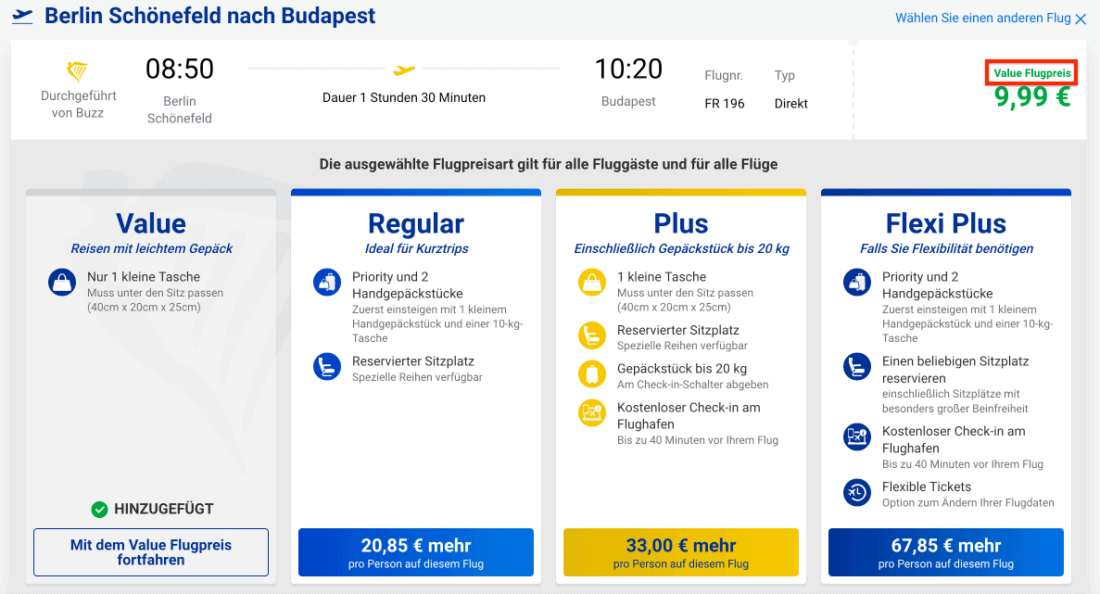 Cost-Based P
Cost-Based Pricing: Vor-und Nachteile
Vorteile: 
Einfache Datenbeschaffung
Kostendeckung
Nachteile:
Ignoriert den Kund*innennutzen 
Verpasst die Möglichkeit der Gewinnmaximierung
Cost-Based P
Arbitrage Preistheorie
Multi-FaktorModell basierend auf der Idee, dass eine Vermögensrendite unter Verwendung der linearen Beziehung zwischen der erwarteten Vermögensrendite und einer Reihe von makroökonomischen Variablen, die systematische Risiken erfassen, vorhergesagt werden kann 
Kaum praxisrelevant
Arbitrage Theorie
Ethik
Marktmacht einiger wenigen Anbieter -> haben großen Einfluss auf die Preisfestsetzung 
Preisdiskriminierung 1.Grades: Berechnung des Reservationspreises der Kund*innen -> Besoders Digitalisierung und KI spielen hier eine Rolle 
Ist es fair, dass unsere (unfreiwillig) geteilten Daten zu unserem Nachteil angwendet werden?
Datenschutzverordnungen und Verbraucher*innenrechte zunehmend bedeutsamer (besonders im Hinblick auf KI)
Ethik
Ausblick
Megatrends wie Digitalsierung, Big Data, Machine learning bieten Unternehmen zahlreiche neue Möglichkeiten 
Bestehende Geschäftsmodelle sollten kontinuierlich und proaktiv geprüft und verbessert werden 
Neue, vielversprechende Preisstrategien konnten/können entwickelt werden
Nutzungsorientierte Preismodelle: Preis für tatsächliche Nutzung (Car-sharing)
Performance-Orientierte Preidmodelle: Messung des Preises nach Ergebnis, Verfügbarkeit, Anzahl der gekauften Produkte
Ausblick
Vielen Dank für die Aufmerksamkeit!
Anregungen für eine Diskussion:

Welche Preisstrategie findet ihr am besten, fairsten, sinnvollsten?
Ist es fair, dass unsere Daten bei der Preissetzung angewendet werden?